Интерактивный кроссворд «Правописание слов с чередующимися гласными»
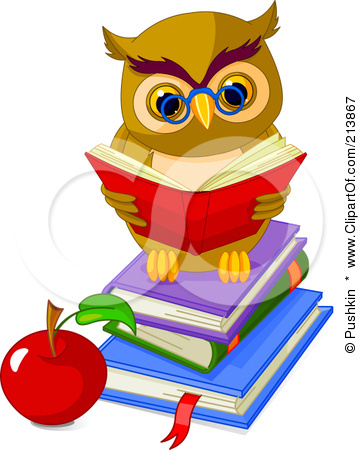 Автор: Витомскова Е.В.
учитель русского языка и литературы
МБОУ «Лицей 23»
Здравствуйте, ребята! 
А давайте разгадаем кроссворд и проверим наши знания по теме «Правописание чередующихся гласных в корне слов». Удачи!
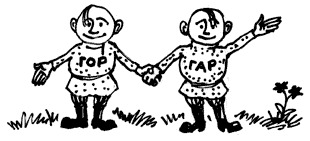 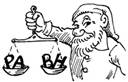 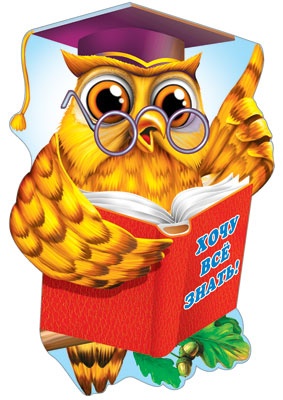 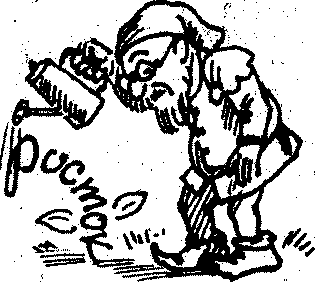 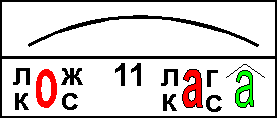 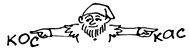 Элементы управления
1. Рыболовная снасть, прикреплённая к леске
1
п
о
п
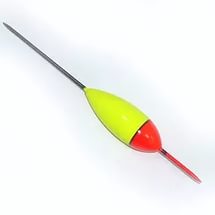 л
а
в
о
к
2
2. Самый распространённый на планете фотосинтезирующий организм
в
о
п
д
о
о
п
р
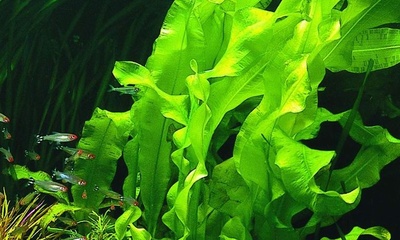 л
о
а
с
в
л
о
ь
к
3. Соединение, расположение чего-либо, образующее целое
в
3
о
с
п
д
о
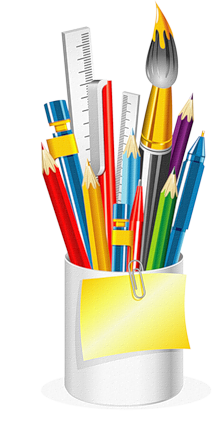 о
о
ч
п
р
е
л
о
т
а
а
с
в
н
л
о
и
ь
к
е
4
о
в
т
4. Отдельная область какой-либо сферы деятельности
о
с
р
п
д
о
а
о
о
ч
с
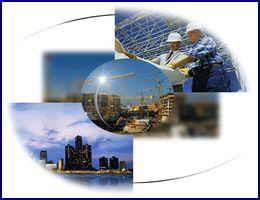 п
р
е
л
л
о
т
ь
а
а
с
в
н
л
о
и
ь
к
е
о
5. Стебель растения в самом начале его развития из семени или корневища, клубня
в
т
о
с
р
5
п
д
о
а
р
о
о
ч
с
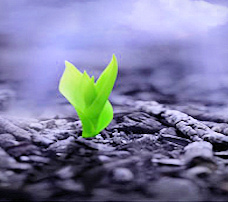 о
п
р
е
л
с
л
о
т
ь
т
а
а
с
о
в
н
л
к
о
и
ь
к
е
о
6. Математическое действие
в
т
6
с
о
с
р
л
п
д
о
а
о
р
о
о
ч
с
ж
о
п
р
е
л
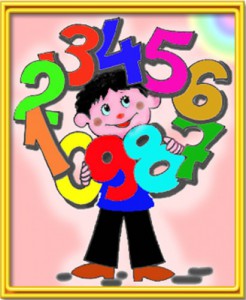 е
с
л
о
т
ь
т
н
а
а
с
о
и
в
н
л
к
е
о
и
ь
к
е
7
и
о
з
7. Письменный пересказ чего-либо своими словами
в
т
с
л
о
с
р
л
о
п
д
о
а
о
ж
р
о
о
ч
с
ж
е
о
п
р
е
л
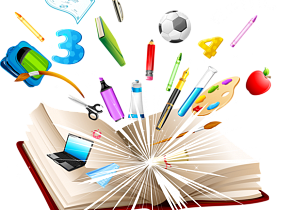 е
н
с
л
о
т
ь
т
н
и
а
а
с
о
и
е
в
н
л
к
е
о
и
ь
к
е
8
п
и
р
о
з
и
8. То, что происходит, когда дотрагиваешься до кого-либо
в
т
с
л
к
о
с
р
л
о
о
п
д
о
а
о
ж
с
р
о
о
ч
с
ж
е
н
о
п
р
е
л
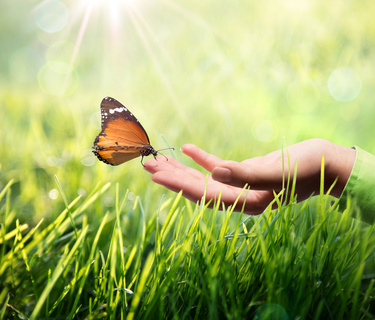 е
н
о
с
л
о
т
ь
т
н
и
в
а
а
с
о
и
е
е
в
н
л
к
е
н
о
и
ь
к
и
е
е
п
и
р
о
9
з
и
р
9. Организм, развивающийся в неподвижном состоянии
в
т
с
л
к
а
о
с
р
с
л
о
о
п
д
о
а
т
о
ж
с
р
о
о
ч
с
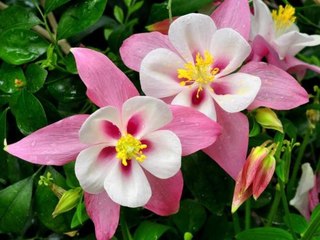 е
ж
е
н
о
п
р
е
л
н
е
н
о
с
л
о
т
ь
т
н
и
в
и
а
а
с
о
и
е
е
е
в
н
л
к
е
н
о
и
ь
к
и
е
е
п
и
р
о
з
и
р
10. Обращение с просьбой к женщине вступить с нею в брак
в
т
с
л
к
а
о
с
р
с
л
о
о
п
д
о
а
т
о
ж
с
р
о
о
ч
с
и
е
ж
е
н
о
п
р
е
д
л
10
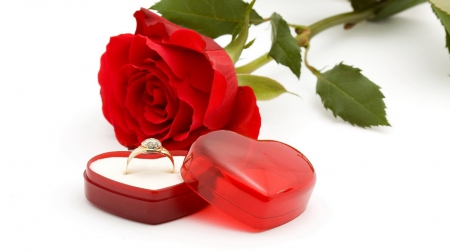 н
е
н
о
с
л
о
т
ь
т
н
и
в
и
а
а
с
о
и
е
е
е
в
н
л
к
е
н
о
и
ь
к
и
е
е
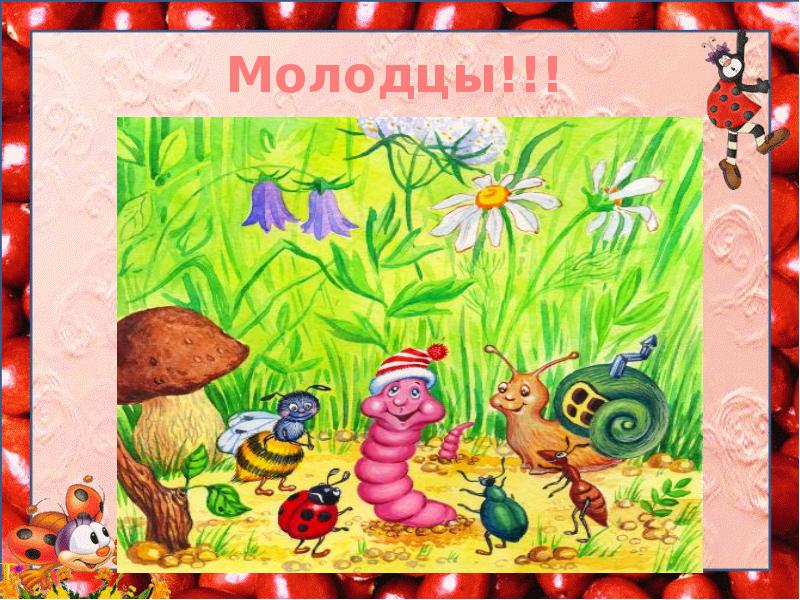 ИСТОЧНИКИ изображений:
http://metodsovet.su/board/krossword_powerpoint/1_urok/9-1-0-29
http://shkola7gnomov.ru/upload/iblock/27a/27ab1be7af8e6ac8befb2bf3d374cea6.jpeg - изображение совы
http://tc-tramplin.ru/catalog/get_foto?url=3FJPRAD.jpg&thumb=1 – изображение поплавка
http://leplants.ru/uploads/cache/5d/41/5d4147be4125887b9138eae83bf92c58.jpg - изображение водорослей
http://www.buduemo.com/uploadfiles/news/371_4981aedc374ef.jpg - слайд 6
http://www.ewide.eu/img/pages/germoglio.jpg - изображение ростка
http://www.maltacrown.ru/upload/resize_cache/iblock/2bb/291_210_2/spets_obrazov.png - слайд 9
http://sch55.minsk.edu.by/ru/sm_full.aspx?guid=19443- слайд 5
http://www.expressivebody.com/wp-content/uploads/2015/04/Fotolia_60549636_XS.jpg - слайд 10
http://cs628529.vk.me/v628529484/6533/3uOFqTRAZYI.jpg - слайд 11
http://cache.desktopnexus.com/thumbseg/1461/1461104-bigthumbnail.jpg - слайд 12
http://detsad25.spb.ru/wp-content/uploads/2015/03/0012-012-CHisla-v-zagadkakh-246x300.jpg- слайд 8
http://mypresentation.ru/documents/8b52e72d4c513f91bfd7d34a42352350/img6.jpg - последний слайд